Tuplas
Capítulo 10
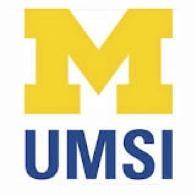 Python para Todos
es.py4e.com
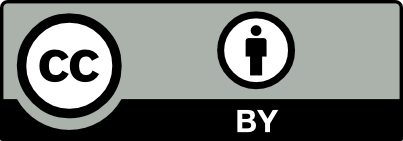 [Speaker Notes: Note from Chuck.  If you are using these materials, you can remove the UM logo and replace it with your own, but please retain the CC-BY logo on the first page as well as retain the acknowledgement page(s) at the end.]
Las Tuplas Son Como Listas
Las tuplas son otro tipo de secuencia que funciona de forma parecida a una lista – tienen elementos indexados empezando desde 0
>>> for iter in y:
...     print(iter)
... 
1
9
2
>>>
>>> x = ('Glenn', 'Sally', 'Joseph')
>>> print(x[2])
Joseph
>>> y = ( 1, 9, 2 )
>>> print(y)
(1, 9, 2)
>>> print(max(y))
9
pero... Las Tuplas son “inmutables”
A diferencia de una lista, una vez que creas una tupla, 
no puedes alterar su contenido – de forma similar a una cadena
>>> y = 'ABC'
>>> y[2] = 'D'
Traceback:'str' object does 
not support item 
Assignment
>>>
>>> z = (5, 4, 3)
>>> z[2] = 0
Traceback:'tuple' object does 
not support item 
Assignment
>>>
>>> x = [9, 8, 7]
>>> x[2] = 6
>>> print(x)
>>>[9, 8, 6]
>>>
Cosas que no se deben Hacer con Tuplas
>>> x = (3, 2, 1)
>>> x.sort()
Traceback:
AttributeError: 'tuple' object has no attribute 'sort'
>>> x.append(5)
Traceback:
AttributeError: 'tuple' object has no attribute 'append'
>>> x.reverse()
Traceback:
AttributeError: 'tuple' object has no attribute 'reverse'
>>>
Un Cuento sobre Dos Secuencias
>>> l = list()
>>> dir(l)
['append', 'count', 'extend', 'index', 'insert', 'pop', 'remove', 'reverse', 'sort']

>>> t = tuple()
>>> dir(t)
['count', 'index']
Las Tuplas Son Más Eficientes
Puesto que Python no tiene que construir la estructura de una tupla de modo que sea modificable, las tuplas son más simples y eficientes, en términos de uso de memoria y desempeño, que una lista

Así que en nuestros programas, cuando creamos “variables temporales”, preferimos tuplas en vez de listas
Tuplas y Asignaciones
También podemos poner una tupla en el lado izquierdo de una sentencia de asignación
Incluso podemos omitir los paréntesis
>>> (x, y) = (4, 'fred')
>>> print(y)
fred
>>> (a, b) = (99, 98)
>>> print(a)
99
Tuplas y Diccionarios
>>> d = dict()
>>> d['csev'] = 2
>>> d['cwen'] = 4
>>> for (k,v) in d.items(): 
...     print(k, v)
...
csev 2
cwen 4
>>> tups = d.items()
>>> print(tups)
dict_items([('csev', 2), ('cwen', 4)])
El método items() en un diccionario retorna una lista de tuplas (clave, valor)
Las Tuplas son Comparables
Los operadores de comparación funcionan con tuplas y otras secuencias. Si el primer elemento es igual, Python revisa el siguiente elemento y así sucesivamente, hasta que encuentra elementos diferentes.
>>> (0, 1, 2) < (5, 1, 2)
True
>>> (0, 1, 2000000) < (0, 3, 4)
True
>>> ( 'Jones', 'Sally' ) < ('Jones', 'Sam')
True
>>> ( 'Jones', 'Sally') > ('Adams', 'Sam')
True
Ordenando Listas de Tuplas
Podemos aprovechar la habilidad de ordenar una lista de tuplas para obtener una versión ordenada de un diccionario
Primero, ordenamos el diccionario basado en las claves utilizando el método items() y la función sorted()
>>> d = {'a':10, 'b':1, 'c':22}
>>> d.items()
dict_items([('a', 10), ('c', 22), ('b', 1)])
>>> sorted(d.items())
[('a', 10), ('b', 1), ('c', 22)]
Usando sorted()
>>> d = {'a':10, 'b':1, 'c':22}
>>> t = sorted(d.items())
>>> t
[('a', 10), ('b', 1), ('c', 22)]
>>> for c, v in sorted(d.items()):
...    print(c, v)
...
a 10
b 1
c 22
Incluso podemos hacer esto de forma más directa usando directamente la función nativa sorted, la cual toma una secuencia como parámetro y retorna una secuencia ordenada
Ordenamiento por Valores en Lugar de Claves
Si pudiéramos construir una lista de tuplas en la forma (valor, clave), podríamos ordenar (sort) por valor
Hacemos esto con un bucle for que crea una lista de tuplas
>>> c = {'a':10, 'b':1, 'c':22}
>>> tmp = list()
>>> for cl, v in c.items() :
...     tmp.append( (v, cl) )
... 
>>> print(tmp)
[(10, 'a'), (22, 'c'), (1, 'b')]
>>> tmp = sorted(tmp, reverse=True)
>>> print(tmp)
[(22, 'c'), (10, 'a'), (1, 'b')]
El top 10 de las palabras más comunes
man_a = open('romeo.txt’)
contadores = dict()
for linea in man_a:
    palabras = linea.split()
    for palabra in palabras:
        contadores[palabra] = contadores.get(palabra, 0 ) + 1

lst = list()
for clave, val in contadores.items():
	nuevatup = (val, clave) 
    lst.append(nuevatup)

lst = sorted(lst, reverse=True)

for val, clave in lst[:10] :
    print(clave, val)
Una Versión Todavía Más Corta
>>> c = {'a':10, 'b':1, 'c':22}

>>> print( sorted( [ (v,c) for k,v in c.items() ] ) )

[(1, 'b'), (10, 'a'), (22, 'c')]
La comprensión de listas crea una lista dinámica. En este caso, creamos una lista de tuplas invertidas y después las ordenamos.
http://wiki.python.org/moin/HowTo/Sorting
Resumen
Sintaxis de Tuplas
Inmutabilidad
Comparabilidad
Ordenamiento
Tuplas en sentencias de asignación
Ordenamiento de diccionarios por clave o valor
Agradecimientos / Contribuciones
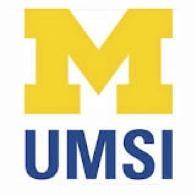 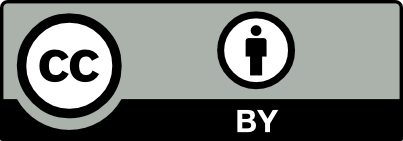 Las diapositivas están bajo el Copyright 2010-  Charles R. Severance (www.dr-chuck.com) de la Escuela de Informática  de la Universidad de Michigan y open.umich.edu, y están disponibles públicamente bajo una Licencia Creative Commons Attribution 4.0. Favor de mantener esta última diapositiva en todas las copias del documento para cumplir con los requerimientos de atribución de la licencia. Si haces un cambio, siéntete libre de agregar tu nombre y organización a la lista de contribuidores en esta página conforme sean republicados los materiales.

Desarrollo inicial: Charles Severance, Escuela de Informática de la Universidad de Michigan.

Traducción al Español por Juan Carlos Pérez Castellanos - 2020-05-19
...